Spatial Profile of the Squeezed Quantum Noise Generated and Modified by Resonant Atomic Ensembles
Mi Zhang, Irina Novikova, Eugeniy E. Mikhailov
 College of William & Mary 
R. Nicholas Lanning, Jonathan P. Dowling
 Louisiana State Univ.
Quantum Fluctuations in Light field:
Squeezed State
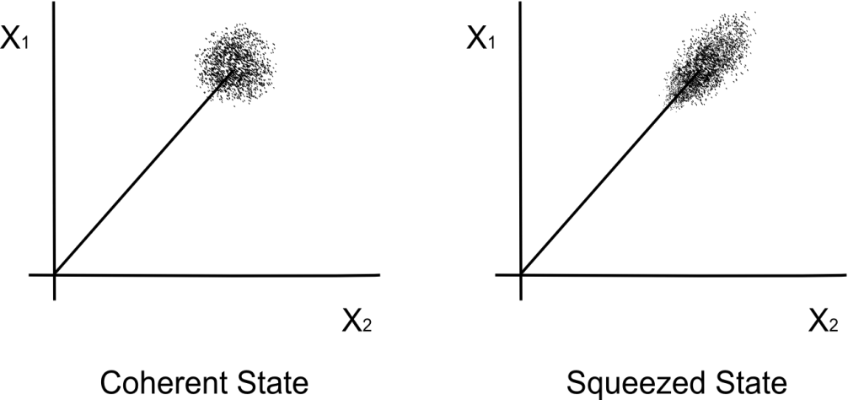 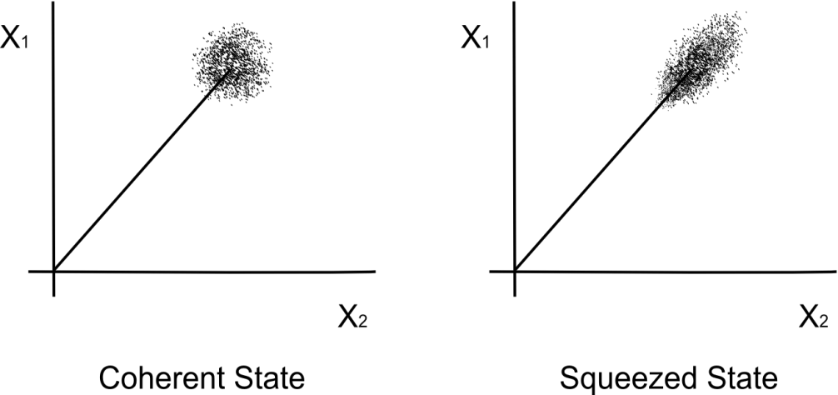 Squeezed Vacuum State
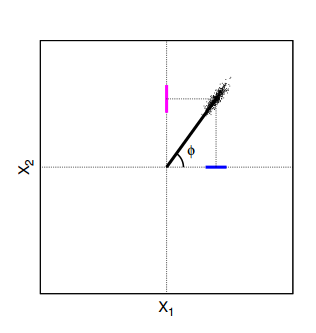 Squeezed State
Squeezed Vacuum State
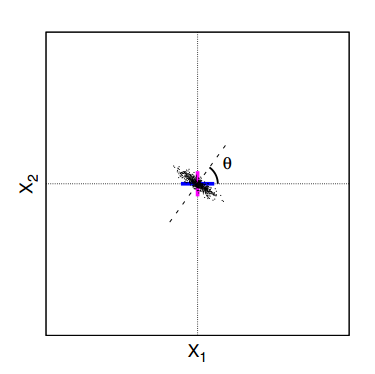 Polarization Self-Rotation
A.B. Matsko et al., PRA 66, 043815 (2002): theoretically prediction of 4-6 dB noise suppression
Polarization Self-Rotation
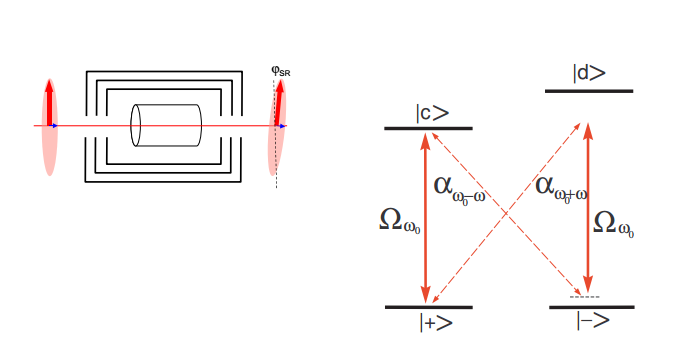 A.B. Matsko et al., PRA 66, 043815 (2002): theoretically prediction of 4-6 dB noise suppression
Setup
SMPM fiber - single-mode polarization-maintaining fiber
λ/2 - half-wave plate
GP - Glan-laser polarizer
PBS - polarizing beam splitter
PhR - phase-retarding wave plate
BPD - balanced photodetector
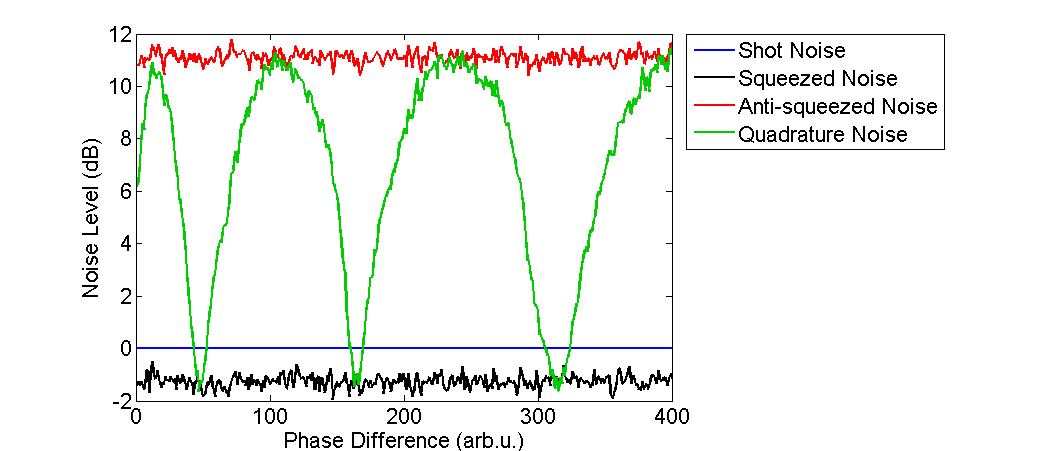 Development of Squeezing in atomic vapors
Self-(de)focusing
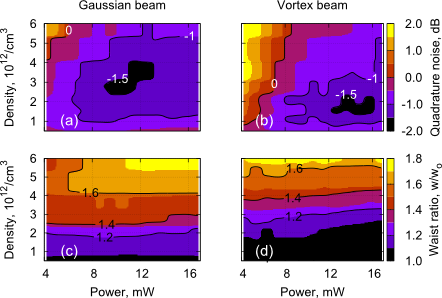 Expansion caused by Self-defocusing is irrelevant  to squeezing amount.
Mi Zhang, Joseph Soultanis, Irina Novikova, and Eugeniy E. Mikhailov, Optics Letters, Vol. 38, Issue 22, pp. 4833-4836 (2013)
Spatial structure of beam after interaction
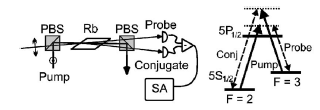 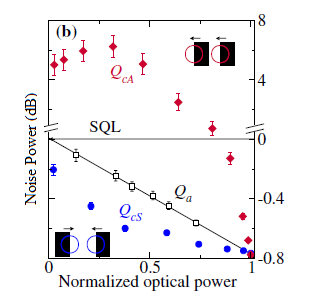 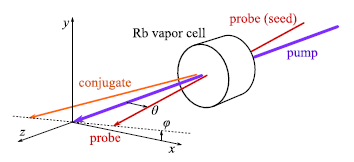 C. F. McCormick, V. Boyer, E. Arimondo, and P. D. Lett, Optics Letters, Vol. 32, Issue 2, pp. 178-180 (2007)
V. Boyer, A. M. Marino, and P. D. Lett, Phys. Rev. Lett. 100, 143601 (2008)
Spatial Mask – Sharp Edge
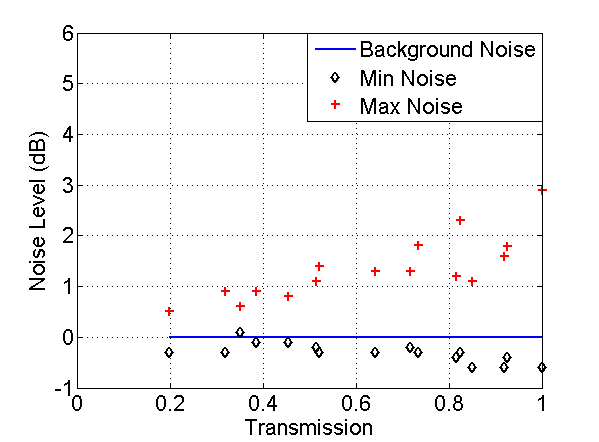 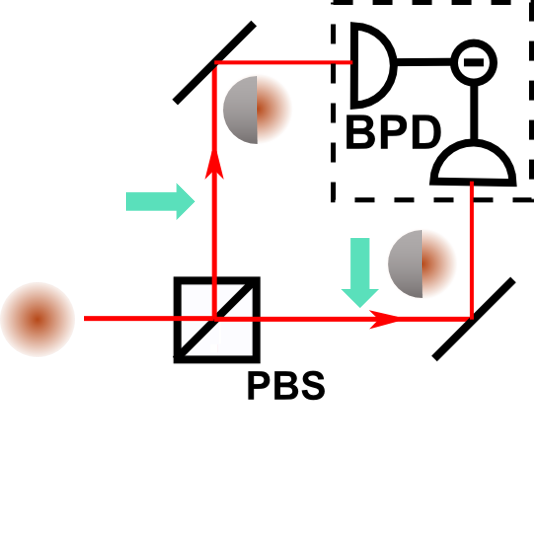 Blocking beams from the same sides is equivalent to modification before splitter.
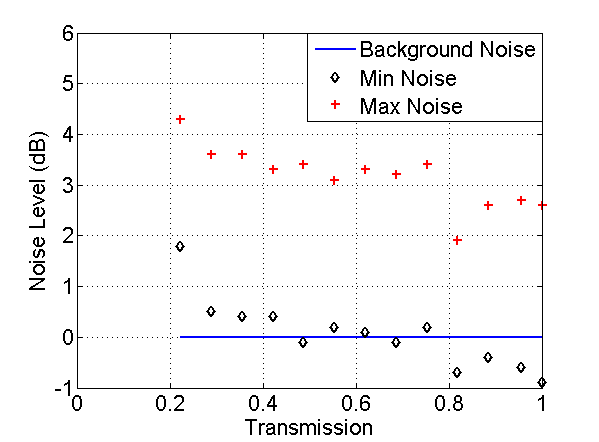 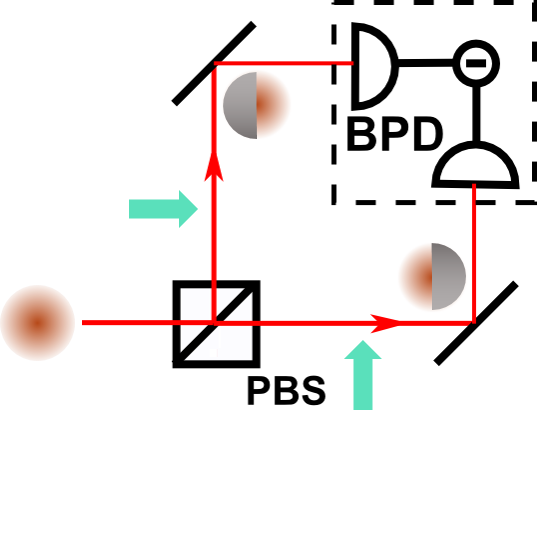 Beams blocked from opposite sides.
Laguerre Gaussian modes
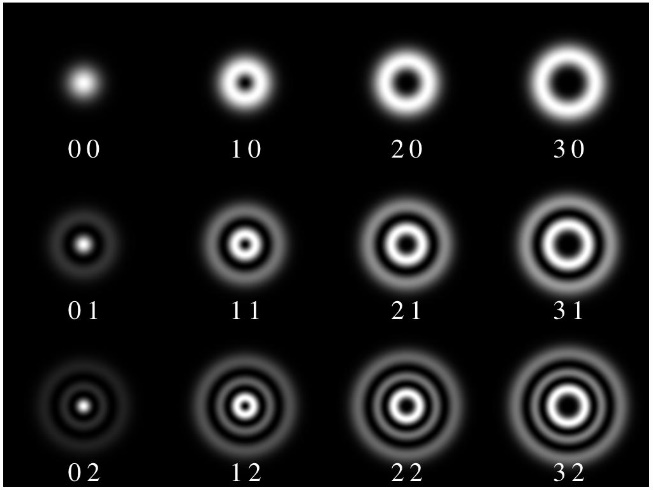 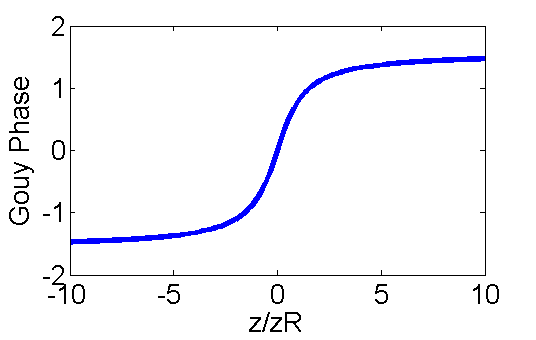 l : azimuthal index
p : radial index
L Allen, M.J Padgett, Optics Communications, Volume 184, Issues 1–4, 1 October 2000
Spatial Mask – Ring Mask
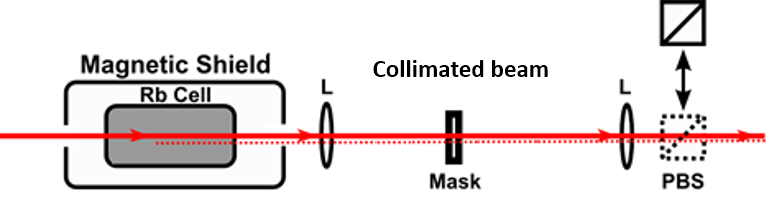 Spatial Mask – Circular Mask
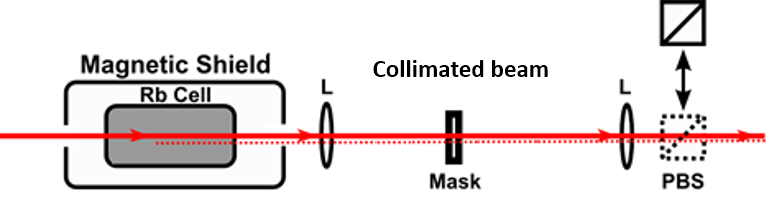 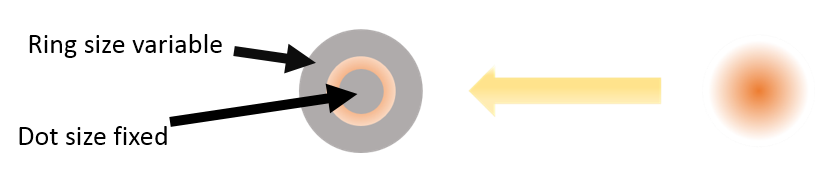 Possible composition of beam
Instead of sending in higher LG modes, we might be generating them.
Propagation function:
Solution:
Q : How Many Modes Should We Add?
A : 5.
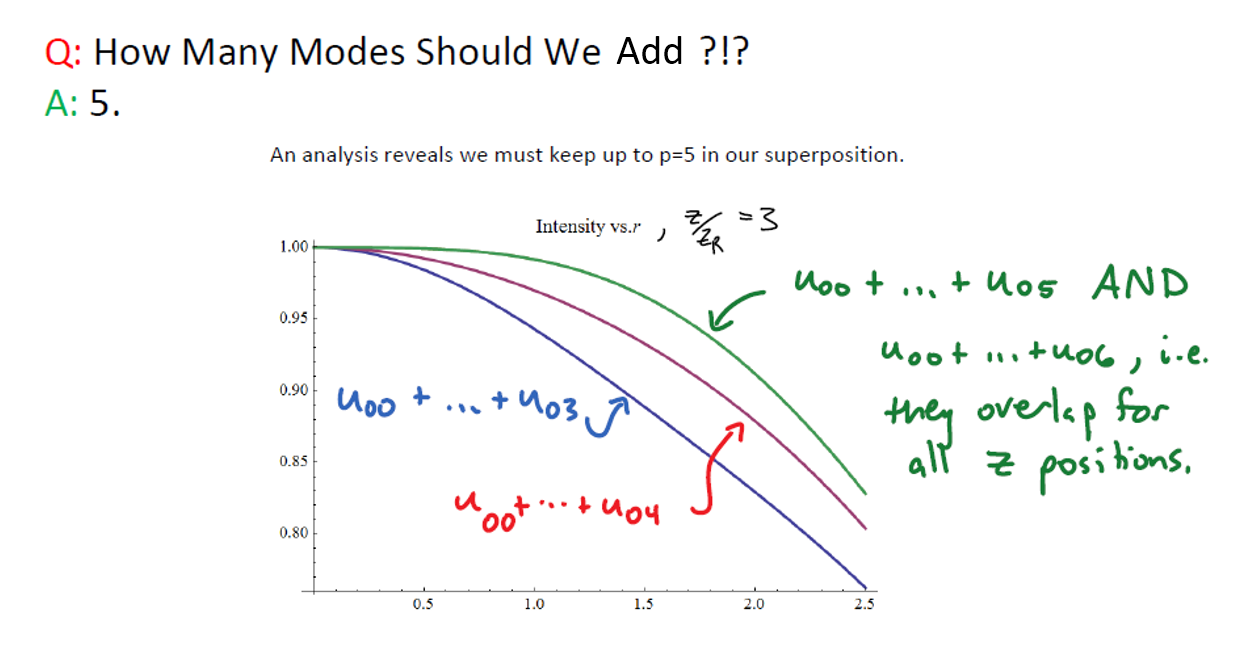 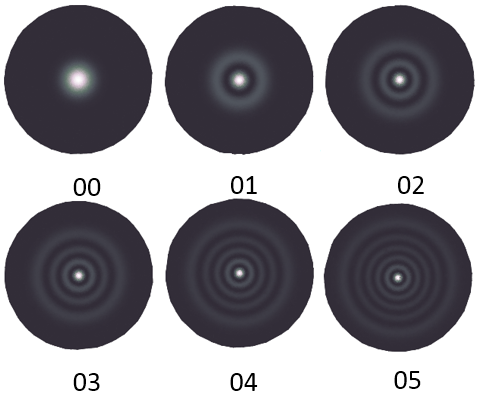 Evolution of multimode beam
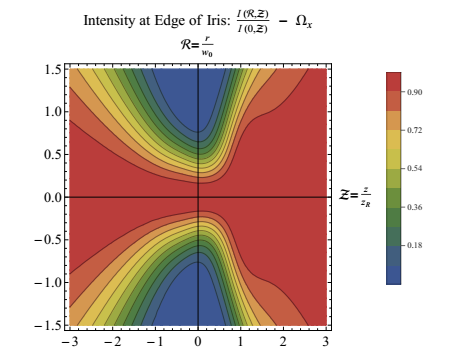 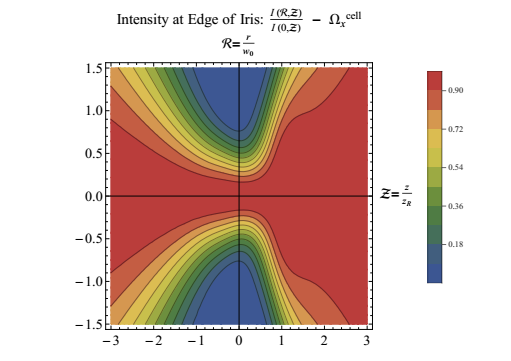 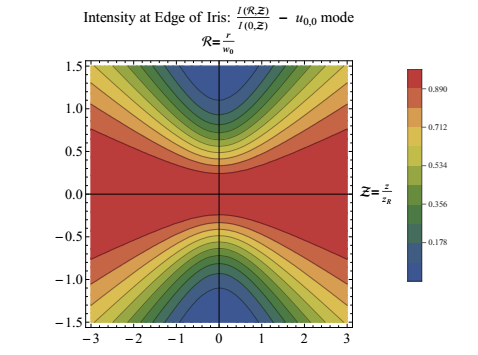 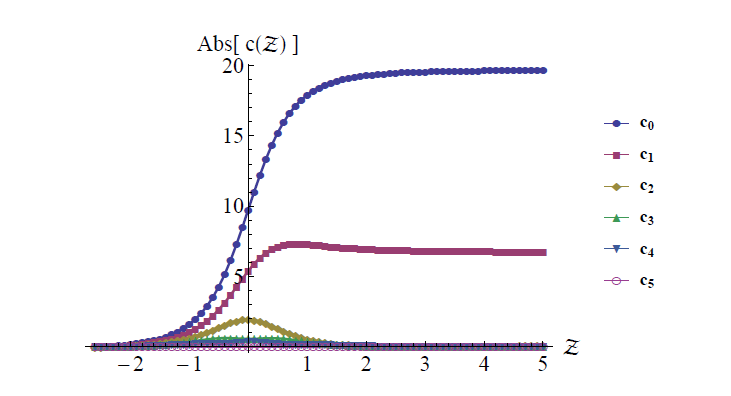 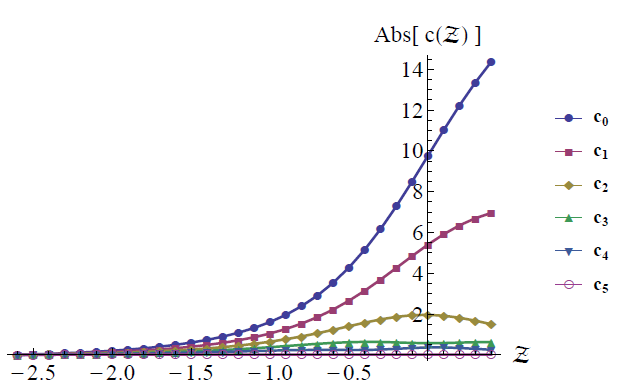 Longer cell?
Fixed Iris Size
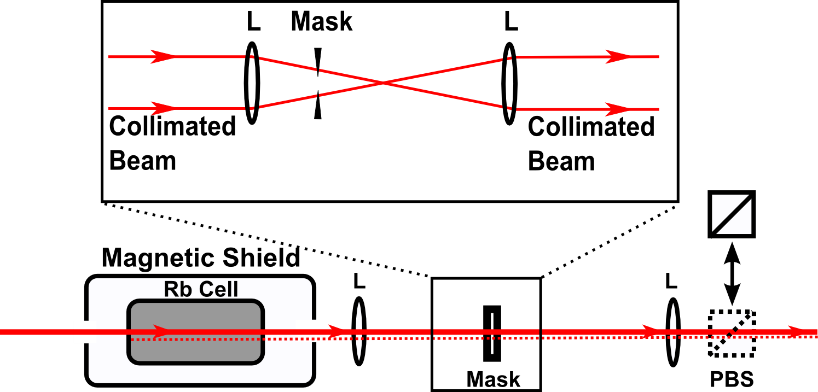 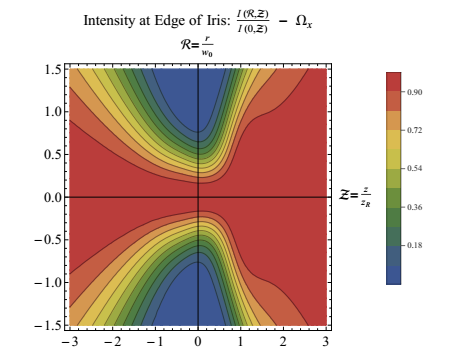 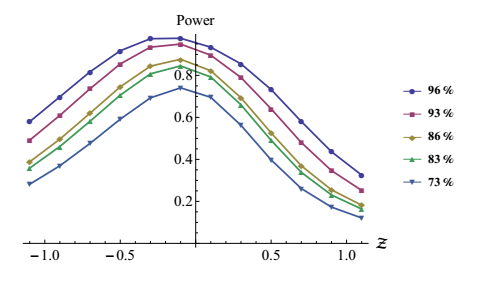 Fixed Transmission
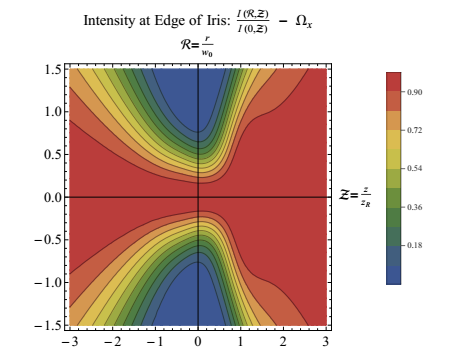 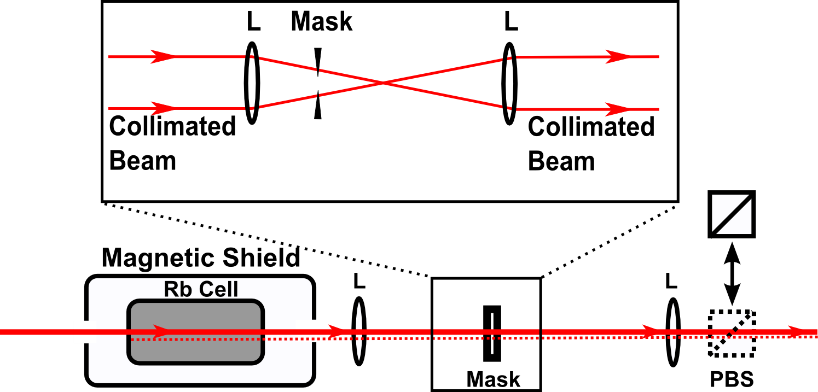 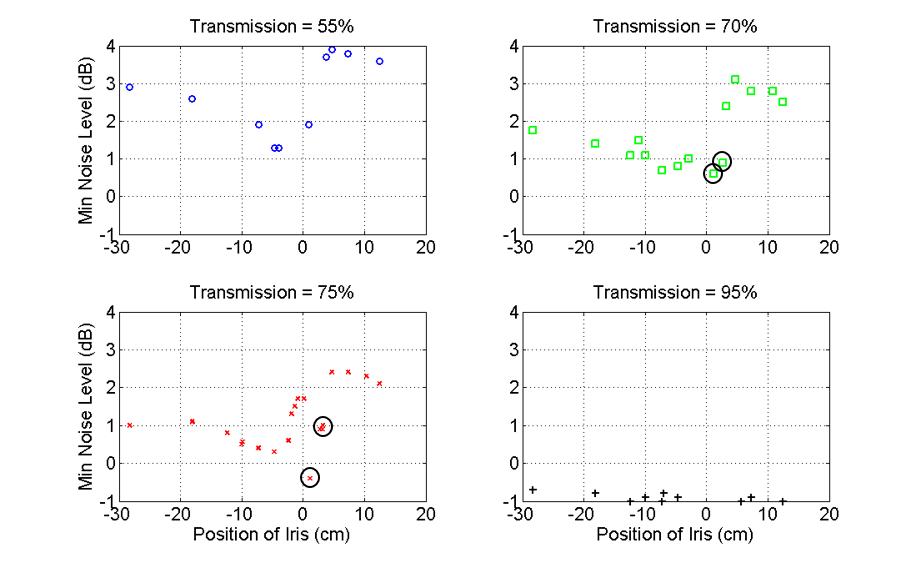 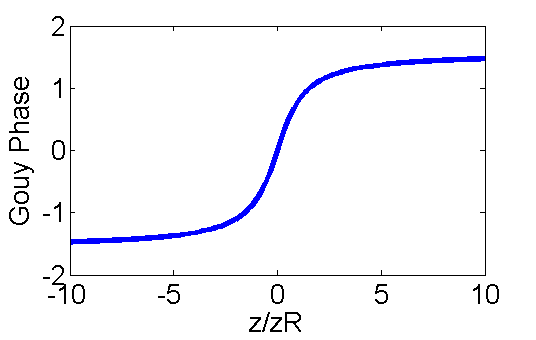 Acknowledgment
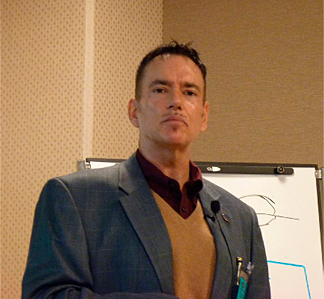 Quantum Optics at William&Mary (from left to right): 
Irina Novikova, Eugeniy Mikhailov, Ashna Aggarwal, Kelly Roman, Owen Wolfe, Haley Bauser, Mi Zhang, Ellie Radue, Hunter Rew, Wenqing Zhao, Gleb Romanov, Matt Simons
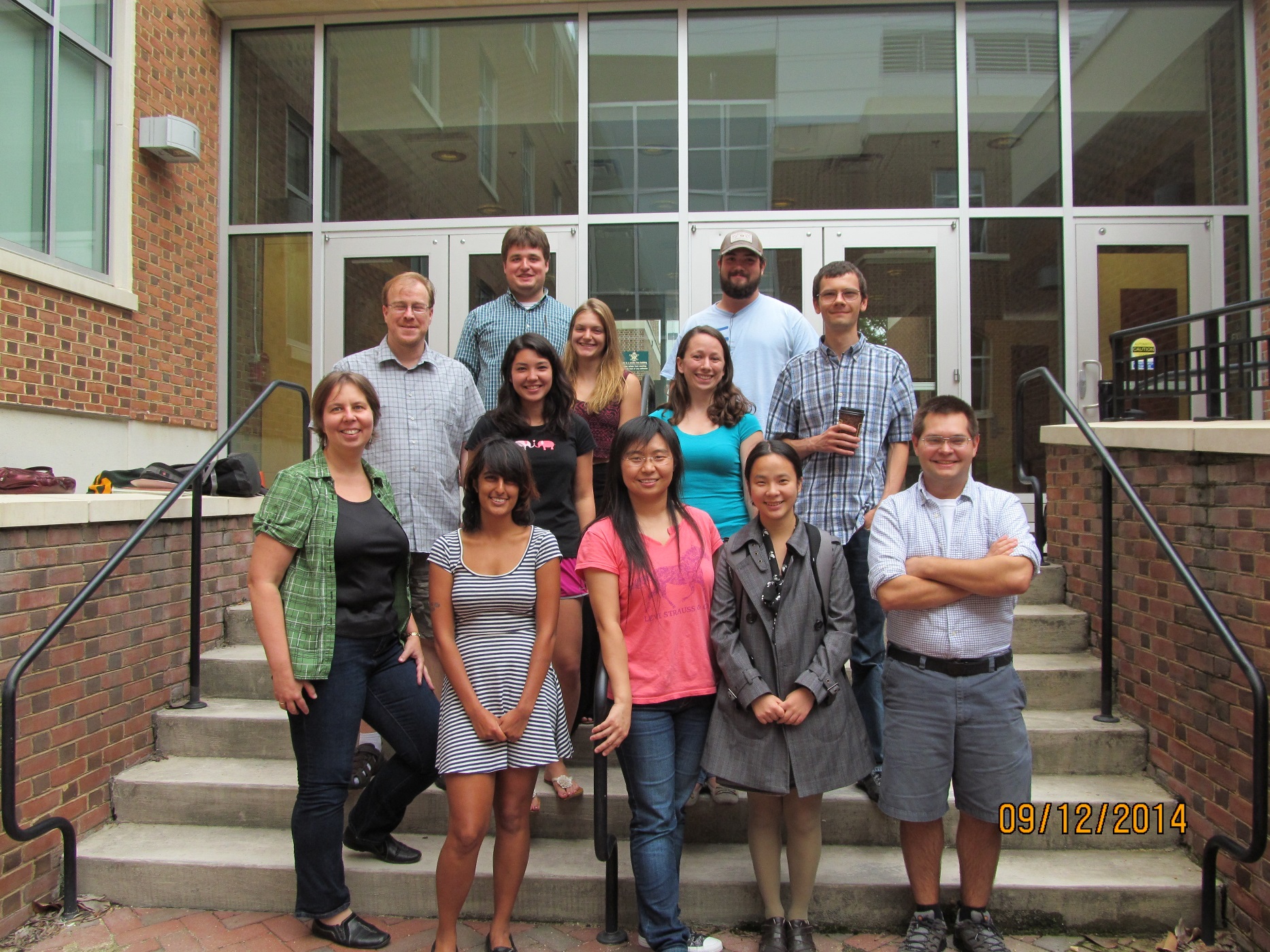 Jonathan P. Dowling
R. Nicholas Lanning
Conclusion
We generated a squeezed vacuum state from polarization self-rotation.
The squeezed vacuum state consists of high order Laguerre Gaussian modes with different squeezing parameters.